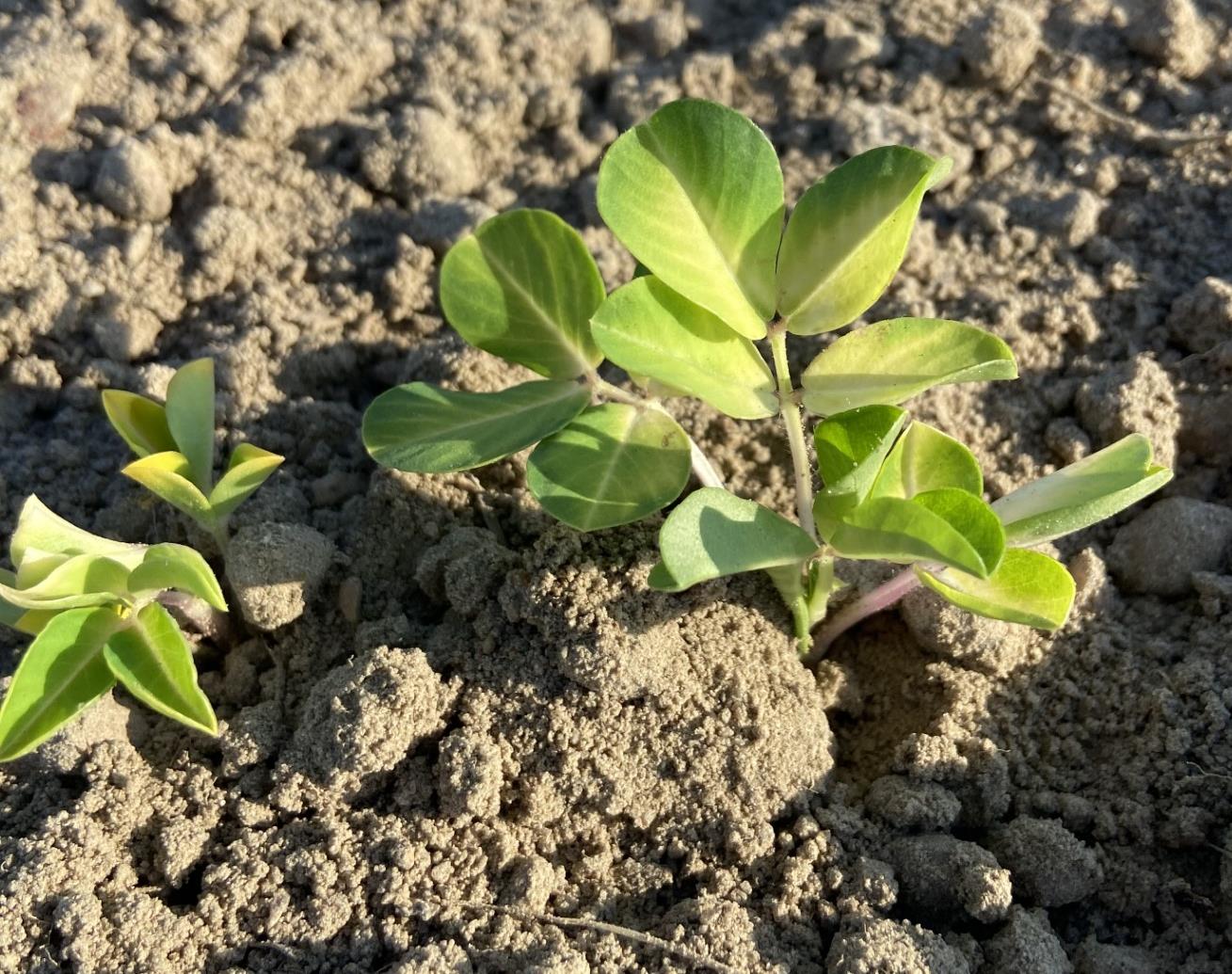 Peanut Response to Delayed Timings of Fluridone (Brake®) and Trifludimoxazin (Rexovor®)
Nicholas J. Shay & Eric P. Prostko Dept. Crop & Soil Sciences
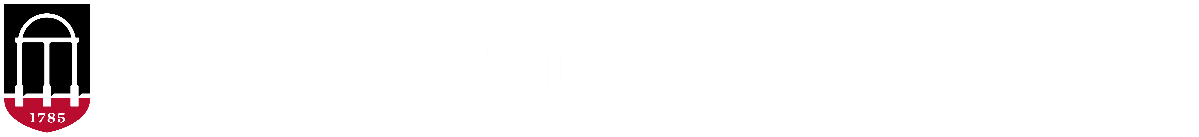 Introduction:Brake® registration 2023
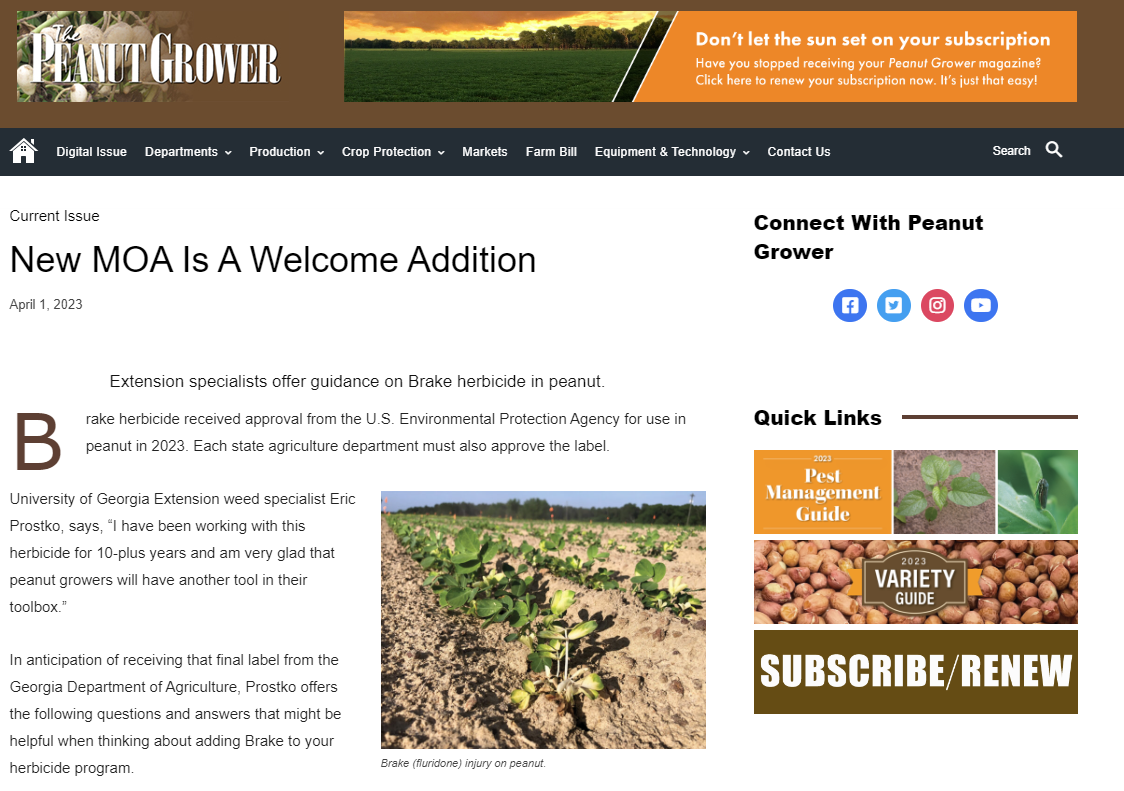 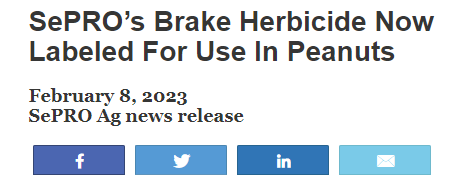 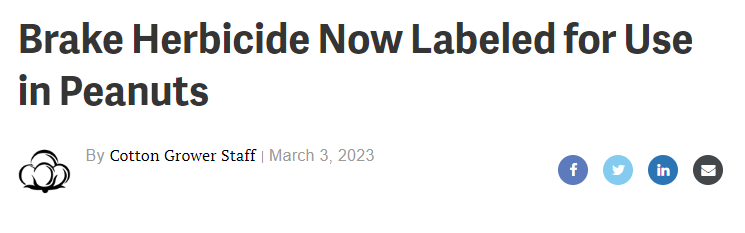 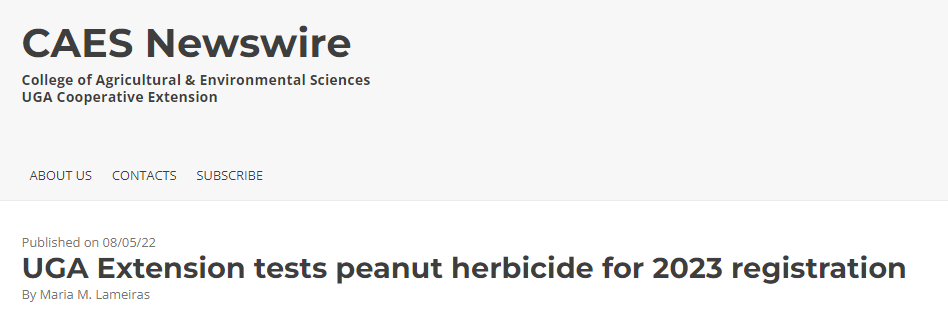 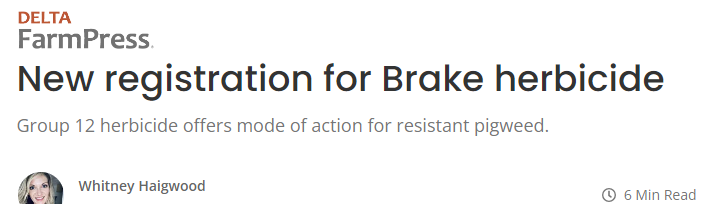 [Speaker Notes: Another MOA to help control similar problematic weeds as valor.
You may be asking why?]
Introduction:The case for new herbicides
Herbicide Use - Treated hectares
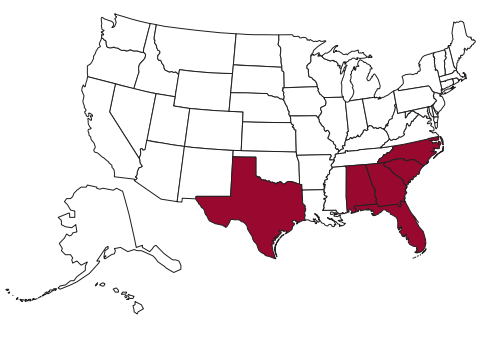 HERBICIDE RESISTANCE
USDA NASS – 2018 chemical use survey
[Speaker Notes: I present to you my case for a new herbicide]
Introduction:The case for new herbicides
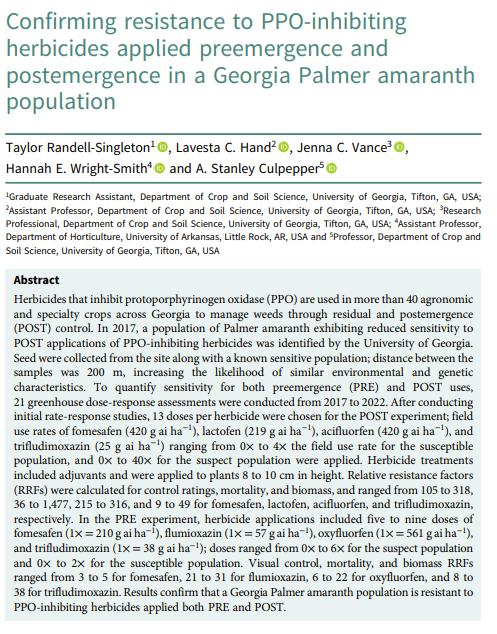 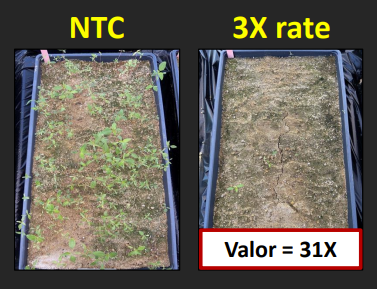 Introduction:Brake®
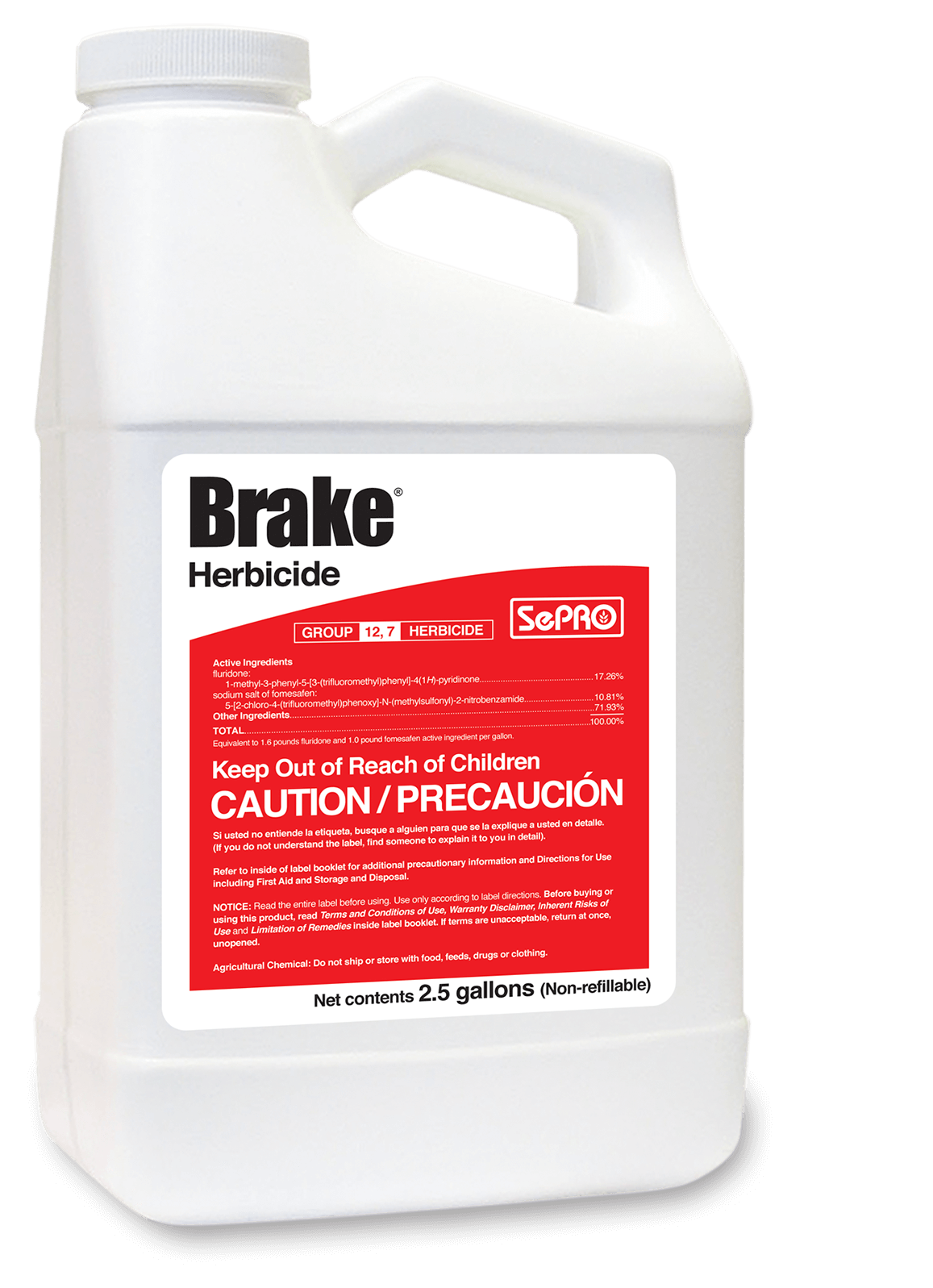 Fluridone

WSSA Group # 12
Phytoene Desaturase Inhibitor

Application method: PRE

“Apply behind the planter (i.e. at planting) or within 36 hours after planting.”
[Speaker Notes: Currently one of the concerns is the application window
Why is this a concern?]
Introduction:
Reasons for delayed herbicide applications
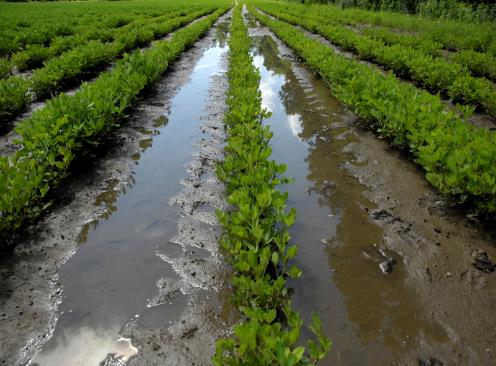 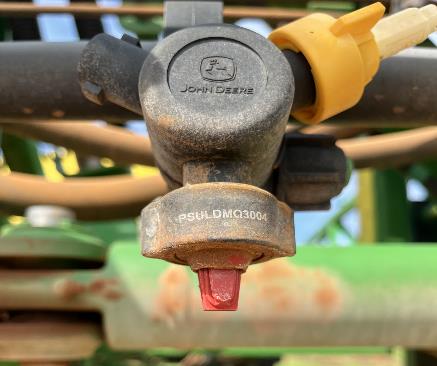 Weather

Equipment failures

Operational/labor constraints

Injury
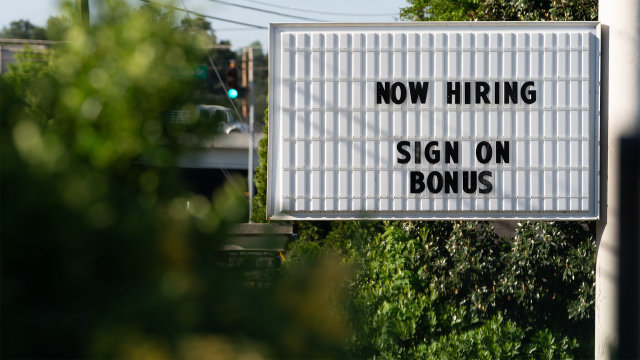 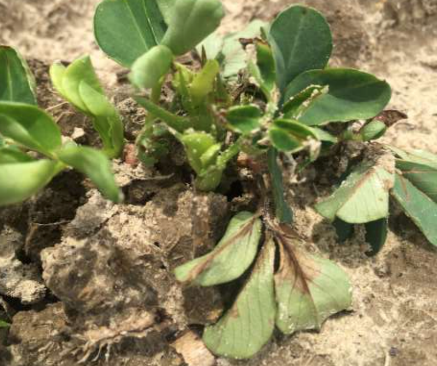 Johnson et al. 2006
[Speaker Notes: Often receive a phone call from a county agent or a grower, hey I planted but…]
Introduction:Rexovor®
Fluridone

WSSA Group # 12
Phytoene Desaturase Inhibitor

Application method: PRE

“Apply behind the planter (i.e. at planting) or within 36 hours after planting.”
Trifludimoxazin

Rexovor® (BASF)

WSSA Group # 14
Protoporphyrinogen Oxidase Inhibitor

Application method: PRE
Objective
Evaluate peanut response to delayed timings of fluridone and trifludimoxazin.

Ho: Delayed applications, regardless of timing, will have no effect on peanut density, growth, and yield.
[Speaker Notes: The more we use brake the more we understand its effectiveness and limitations within peanut production.
At what point do we tell a grower no do not apply brake and move to plan B for weed control.]
Methods:
Experimental Design
Experimental Period: 2022 – 2023

Location: Ponder Farm; Ty Ty, GA
Dothan/Tifton sand 

Peanut cultivar: 
GA-06G

RCB design; 4 replications
3x4 factorial arrangement
Treatments:
NTC
Fluridone: 126 g ai ha-1
Trifludimoxazin: 37 g ai ha-1
Timing: 1, 3, 5, 7 DAP

Data analyzed in SAS 9.4 (Cary, NC)
PROC GLIMMIX
Tukey-HSD (P = 0.10)
Pairwise comparison
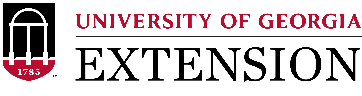 [Speaker Notes: 202,622 seeds / ha]
Timing - 2022
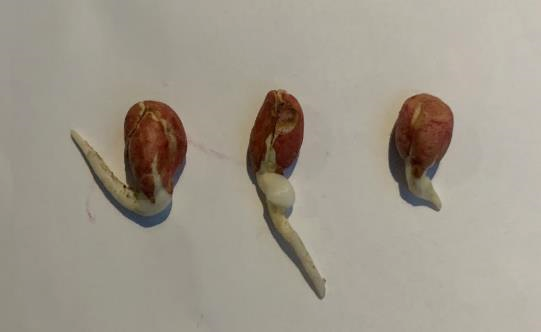 1 DAP (~20 HAP)
3 DAP
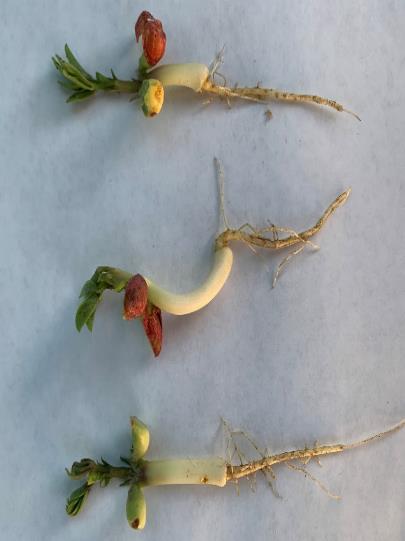 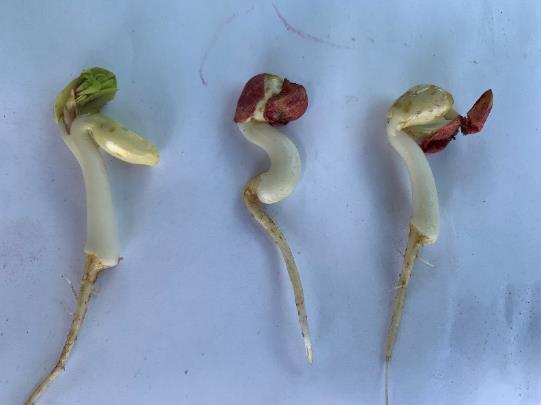 7 DAP*
5 DAP
*7 DAP: >50% GROUND CRACKING; 20-25% GREEN PLANT TISSUE EXPOSED.
[Speaker Notes: At each treatment application, we documented stages of development up and through ground cracking.]
Timing - 2023
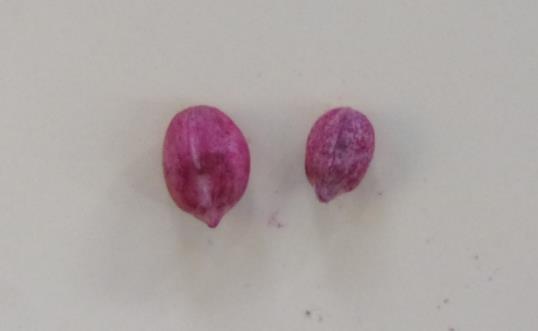 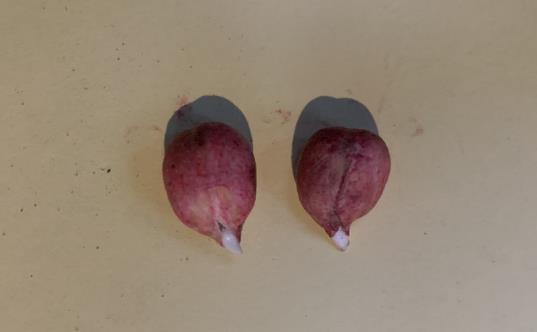 3 DAP
1 DAP (~20 HAP)
3 DAP
1 DAP (~20 HAP)
7 DAP*
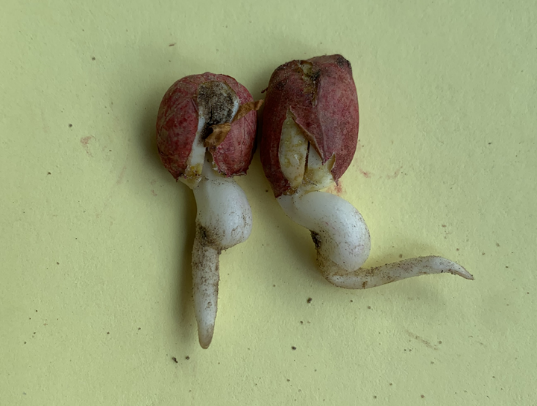 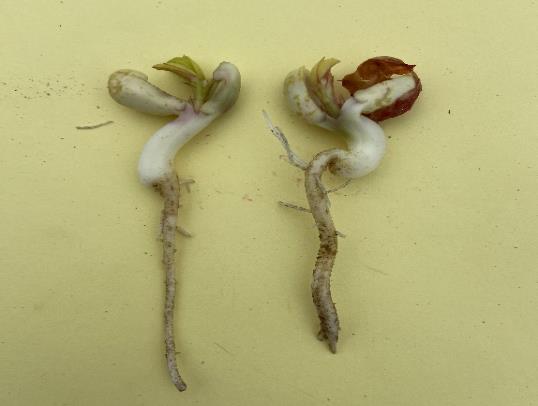 5 DAP
*7 DAP: 50% GROUND CRACKING, <10% GREEN TISSUE EXPOSED.
Results
RESPONSE VARIABLES:

Density (stand)
Stunting
Herbicide symptomology
Height
Width
Yield
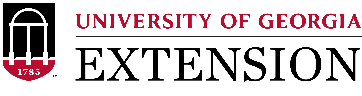 [Speaker Notes: COMMON RESPONSE VARIABLES WHEN EVALUATING NEW HERBICIDES]
Results:
Peanut density 13 DAP following fluridone and trifludimoxazin (2022-2023)
P = 0.03
P = 0.034
6%
*Columns with letter separation are significantly different at (P < 0.1)
[Speaker Notes: 3 phases…
19.7 plants (optimum threshold/recommendation) / 1.5 meters]
Results:
Peanut stunting 13 DAP following fluridone and trifludimoxazin @ 1, 3, 5, 7 DAP (2022-2023)
P = 0.02
*Columns with letter separation are significantly different at (P < 0.1)
Results:
Fluridone
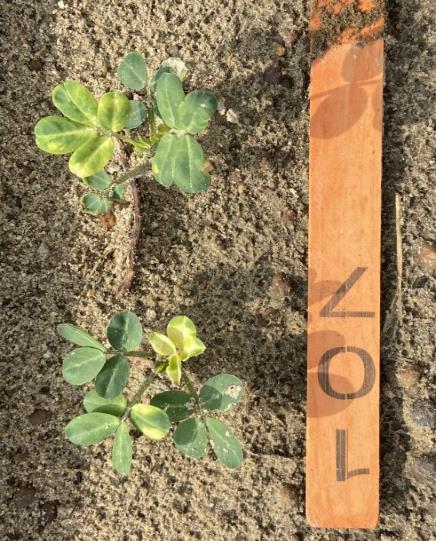 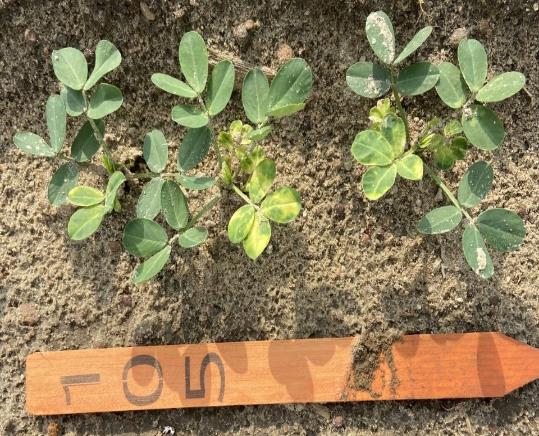 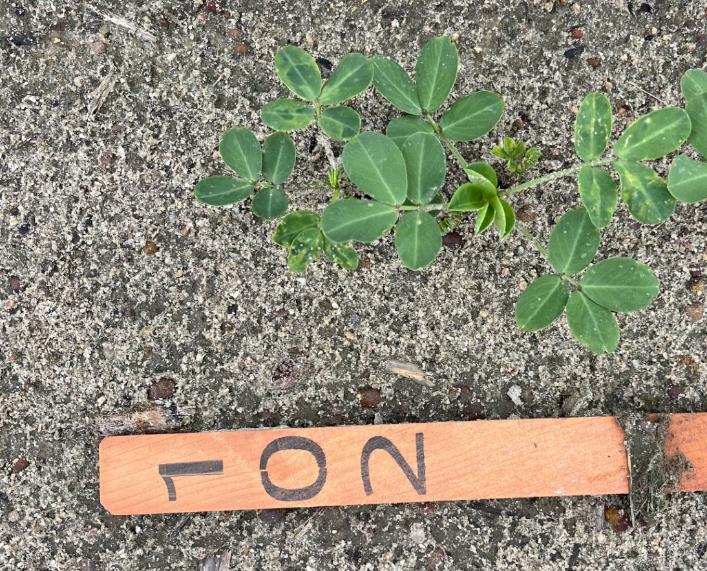 5 DAP
1 DAP
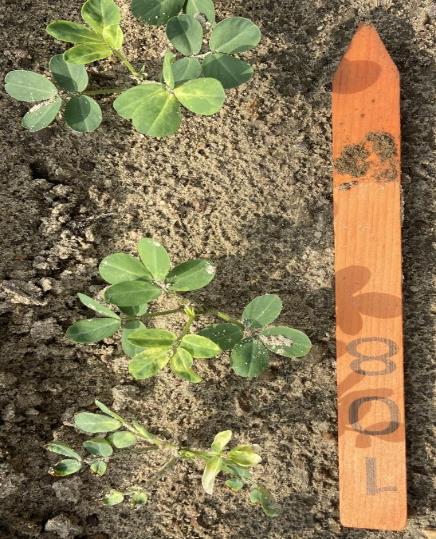 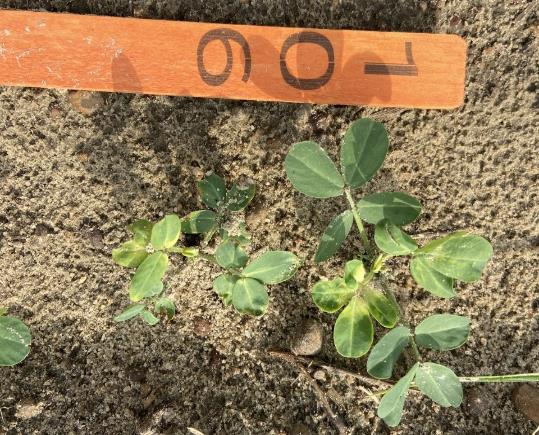 NTC
13 DAP; May 15, 2023
7 DAP
3 DAP
[Speaker Notes: As you can see these photos capture some of that observed stunting as well as herbicide symptomology.]
Results:
Trifludimoxazin
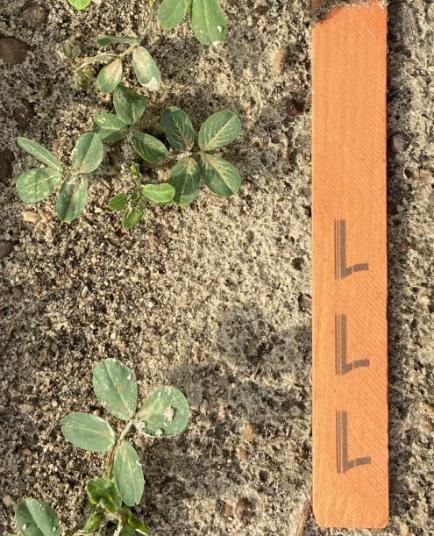 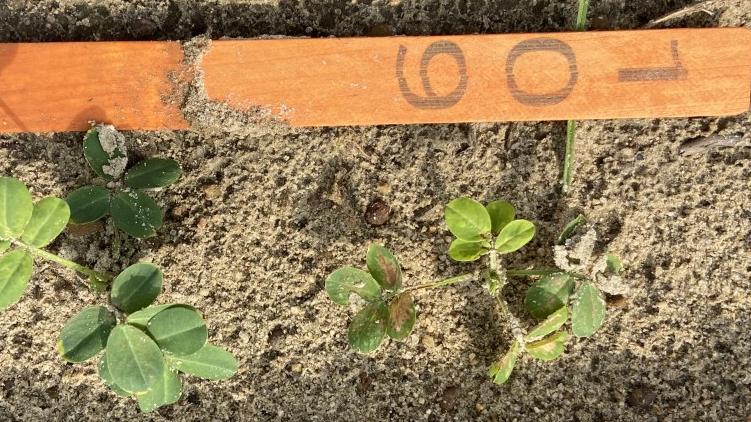 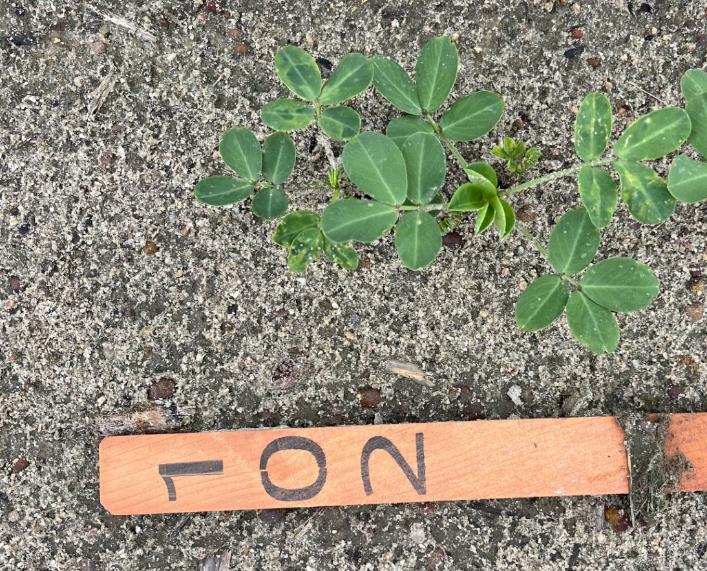 5 DAP
1 DAP
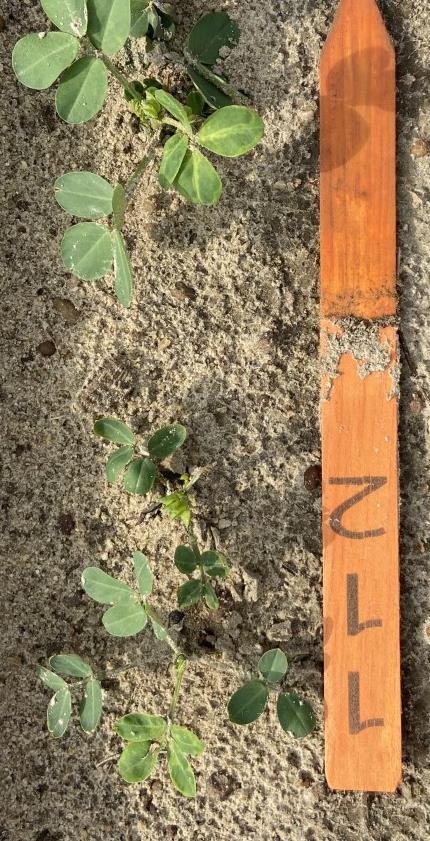 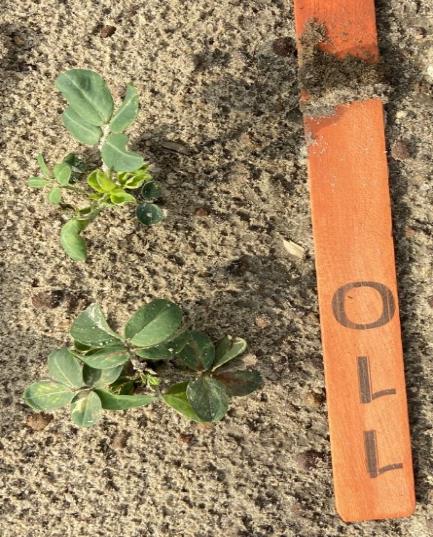 NTC
13 DAP; May 15, 2023
3 DAP
7 DAP
Results:
Peanut height 30 DAP following fluridone and trifludimoxazin (2022-2023)
P = 0.034
P = 0.03
*Columns with letter separation are significantly different at (P < 0.1)
Results:
Fluridone
7 DAP
NTC
1 DAP
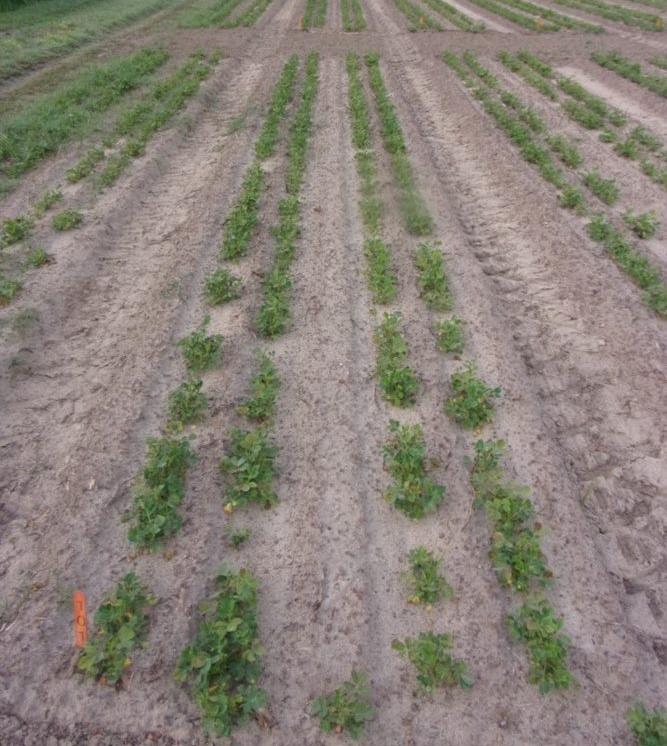 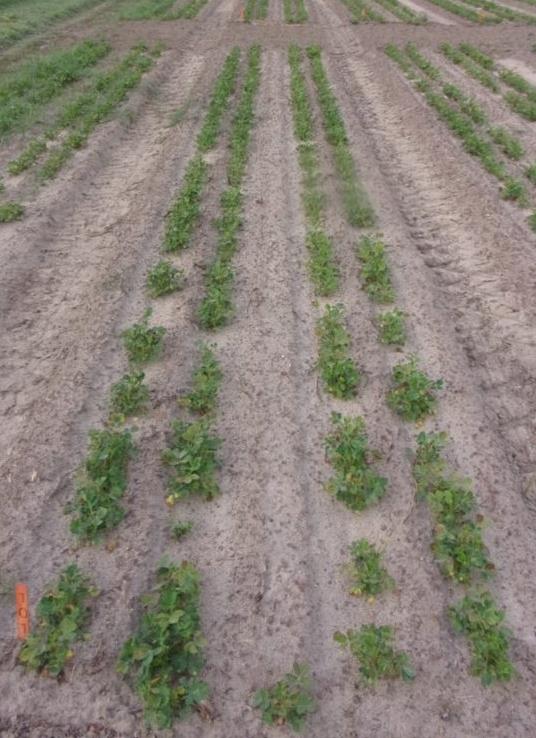 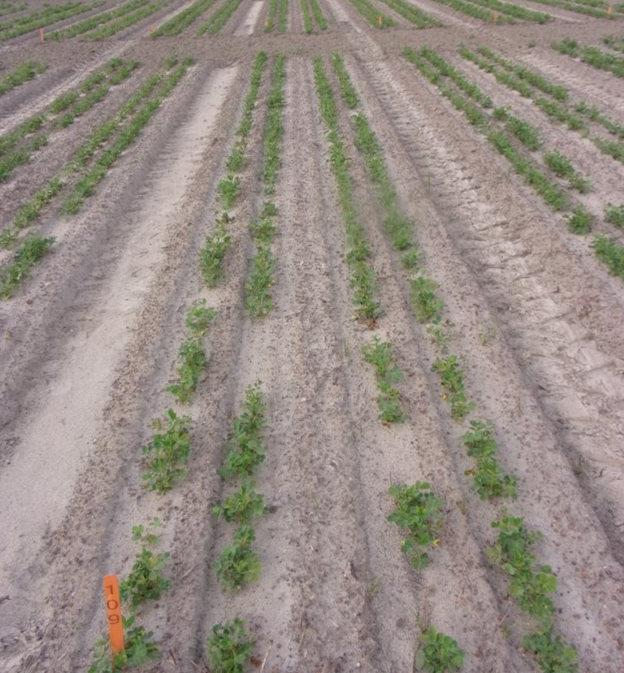 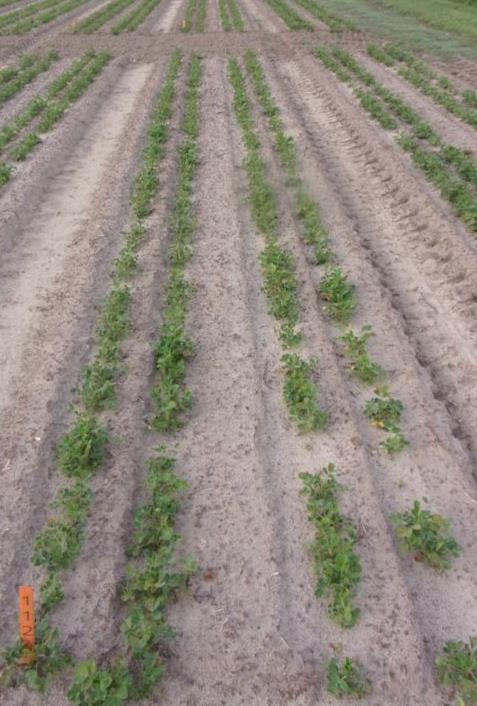 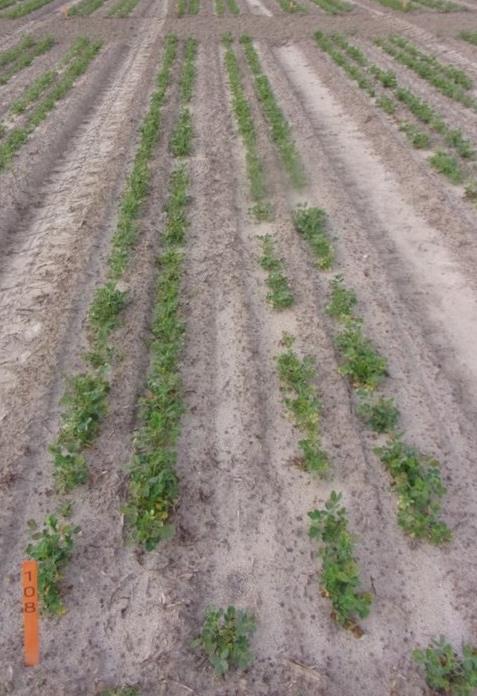 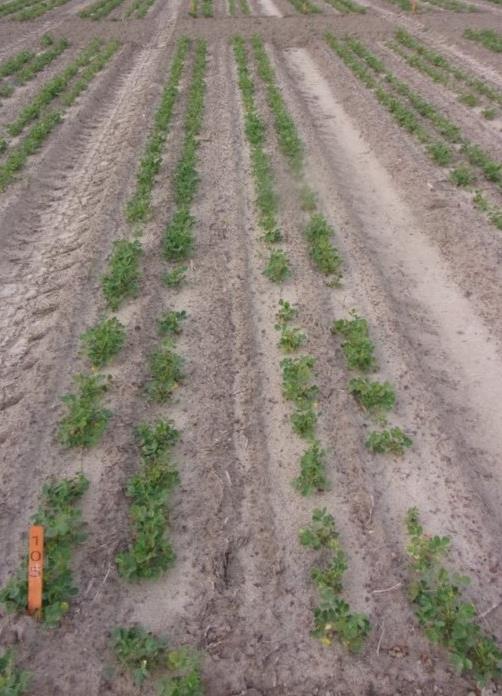 30 DAP; May 31, 2023
Results:
Trifludimoxazin
7 DAP
NTC
1 DAP
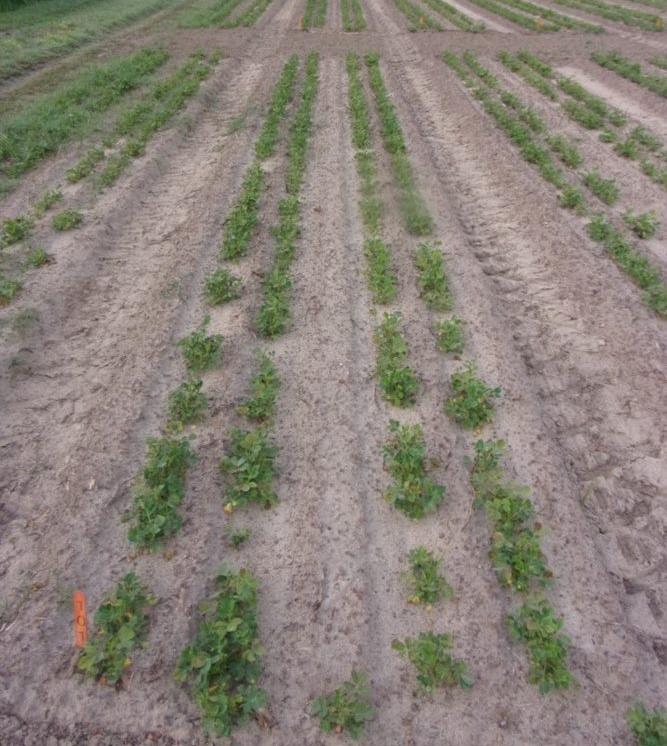 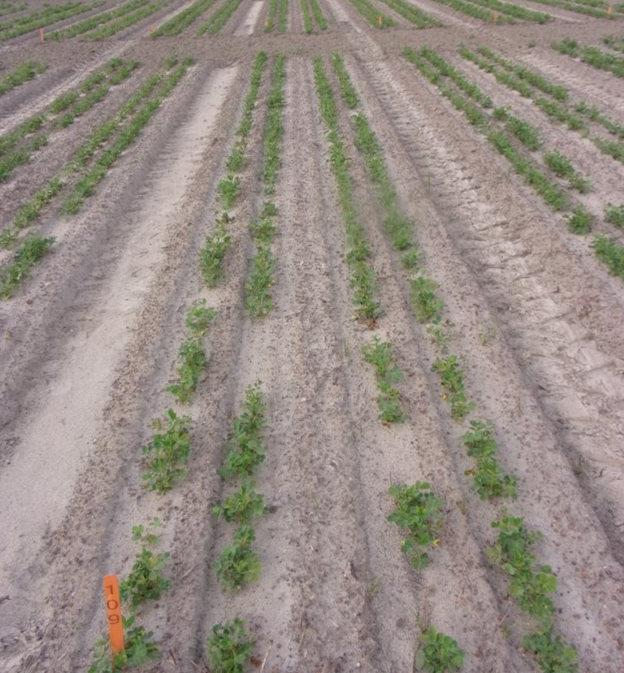 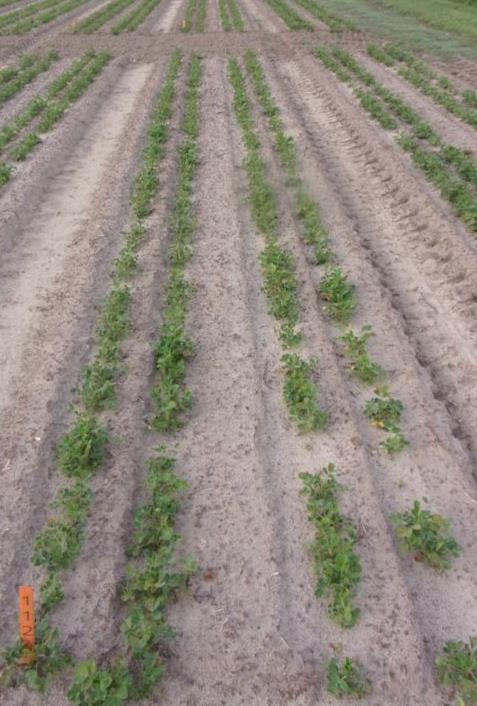 30 DAP; May 31, 2023
Results:
Peanut height 80 DAP following fluridone and trifludimoxazin (2022-2023)
P = 0.23
P = 0.034
Results:
Peanut yield following fluridone and trifludimoxazin (2022-2023)
P = 0.034
P = 0.88
Conclusions:
Density:
Fluridone – slight decrease (6%)
Trifludimoxazin – no effect
Increased visual injury with delayed applications
Plant height:
30 DAP: Fluridone = no effect; Trifludimoxazin 6% reduction
80 DAP: no effect regardless of herbicide or timing
No effect on yield
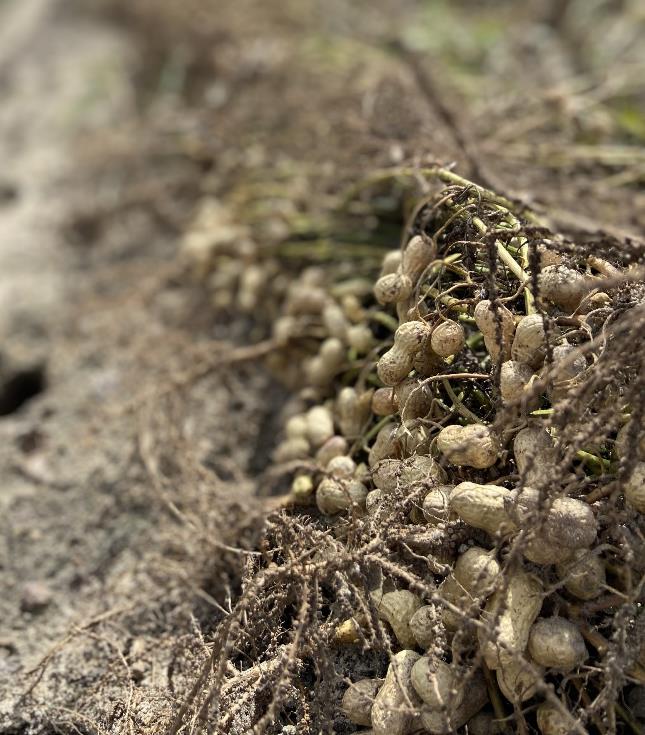 Overall Takeaway: 
Peanuts were tolerant to applications of fluridone and trifludimoxazin up to 7 DAP without negatively impacting yield.
[Speaker Notes: Ho discussion
Slight decrease – still above threshold]
Previous research			  Future work:
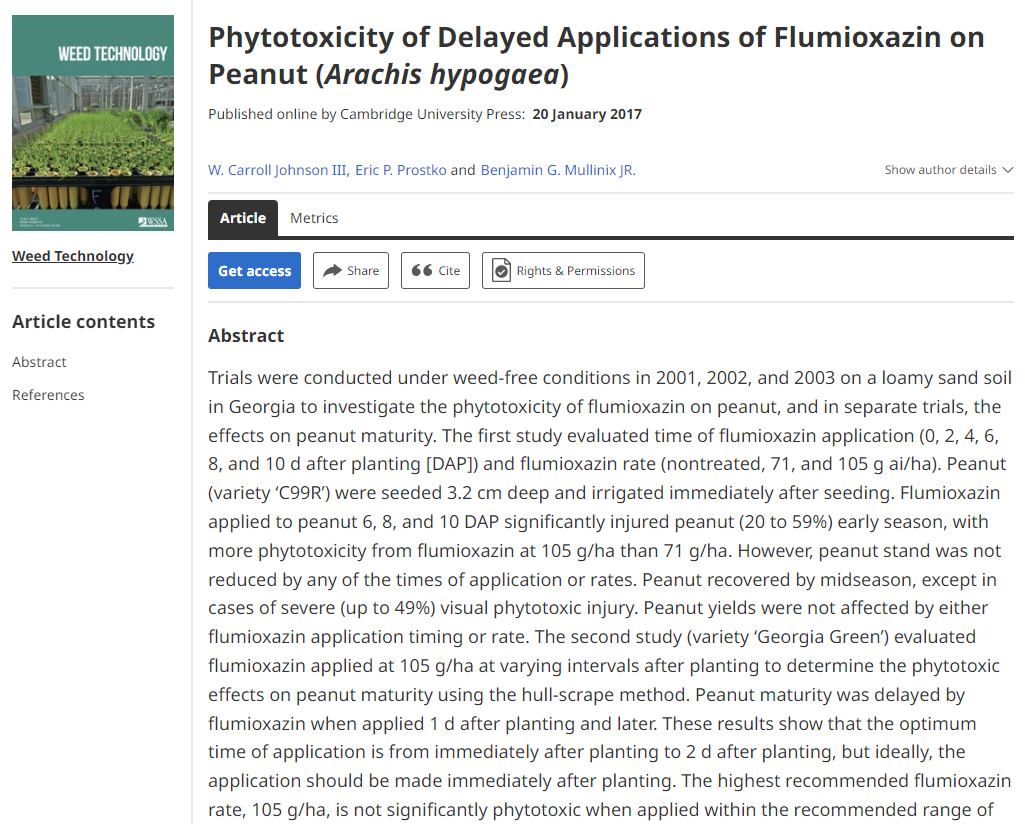 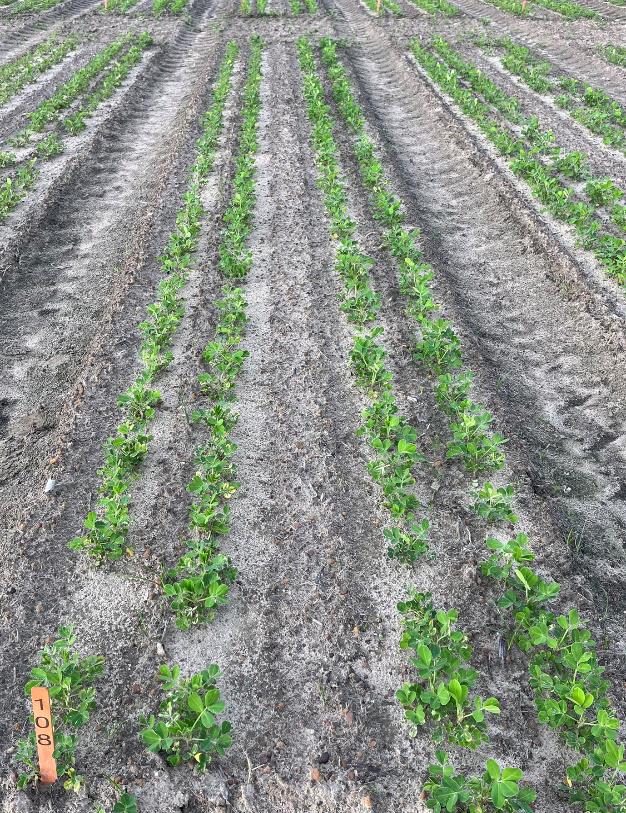 Supports previous research
2024
Thank you
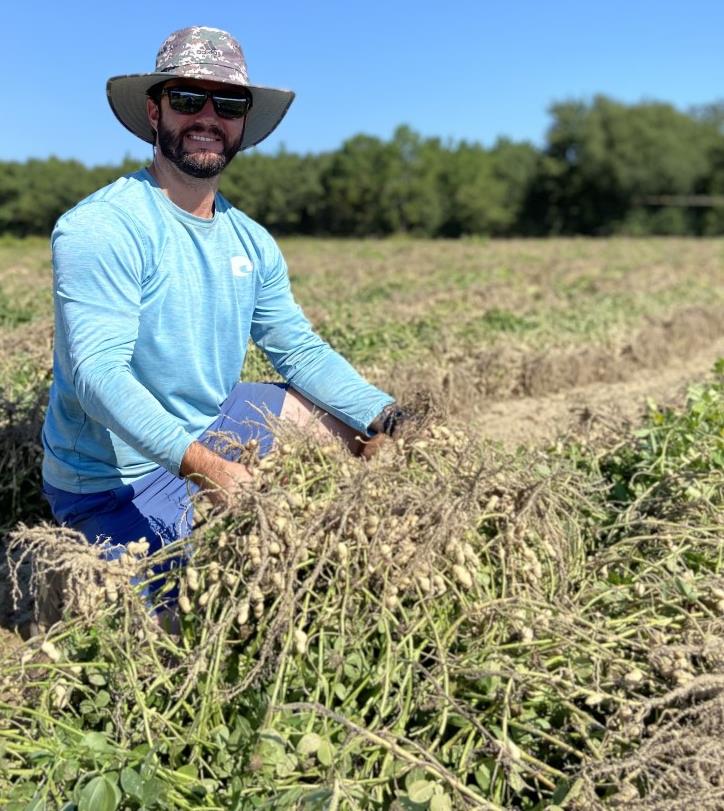 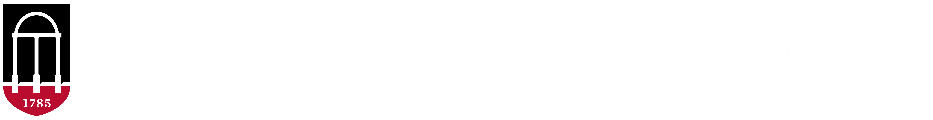 Crop & Soil Sciences
Acknowledgements
Dr. Eric Prostko
Dr. Chad Abbott
Charlie Hilton
Tim Richards
Dewayne Dales
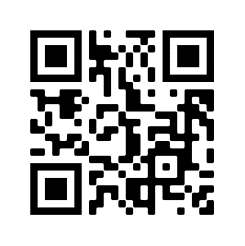 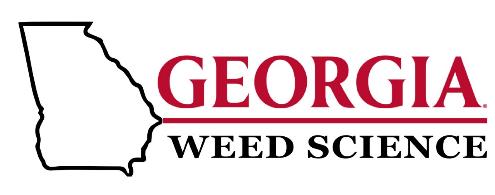 nicholas.shay@uga.edu
[Speaker Notes: If interested in slide set – gaweed.com]